Inteligencia Artificial : áreas de exploración en BNE
Ricardo Santos Muñoz
Biblioteca Nacional de España
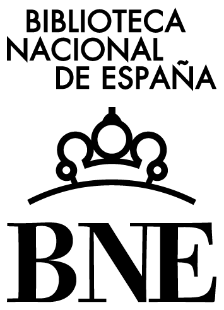 “Bibliotecas especIAlizadas. Preparadas para el futuro”
II Jornadas, CTC de Bibliotecas Especializadas del CCB
Valencia, 30 de mayo de 2025
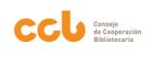 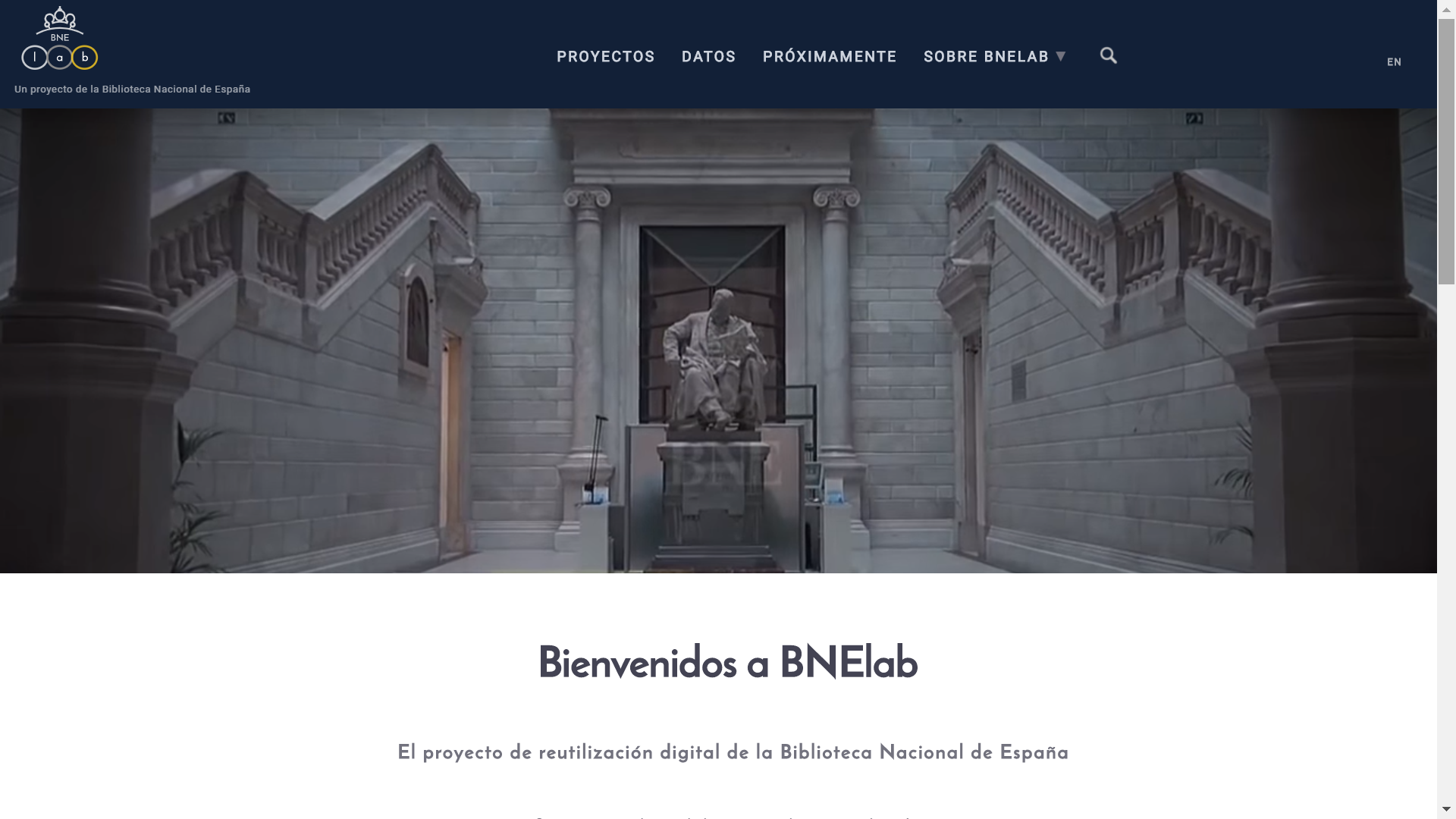 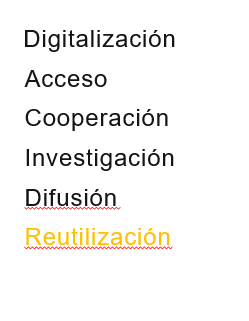 [Speaker Notes: Ejes y proyectos]
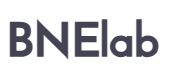 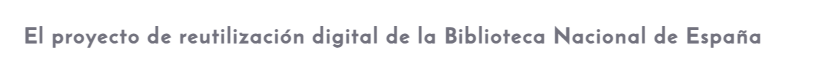 Queremos explorar y descubrir nuevos usos para los datos y colecciones digitales de la BNE. Facilitar las herramientas, productos y servicios para que se utilicen en investigación, docencia y aprendizaje…
pero también en gastronomía, turismo, diseño o ciencia…, y así se    re-creen y hagan nacer cosas nuevas. Que generen más conocimiento, y hagan más presente y útil nuestro patrimonio cultural en la sociedad.
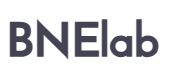 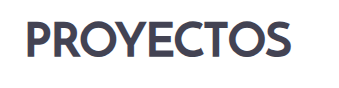 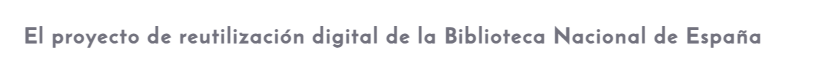 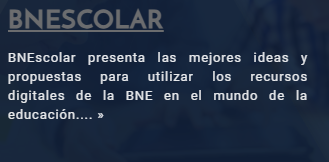 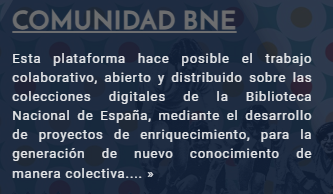 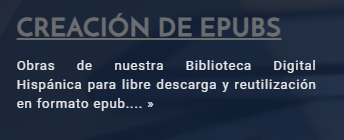 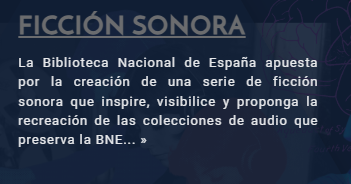 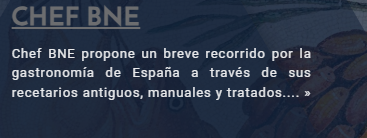 INTELIGENCIA ARTIFICIAL , ¿para qué?
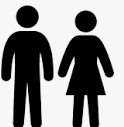 USUARIOS 
 BNE
 COLECCIONES / DATOS
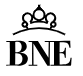 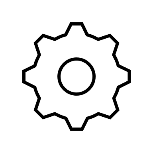 INTELIGENCIA ARTIFICIAL , ¿para qué?
Promover la reutilización de las colecciones.
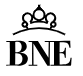 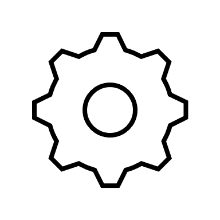 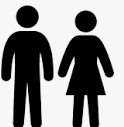 INTELIGENCIA ARTIFICIAL , ¿para qué?
Promover la reutilización de las colecciones.     
 Ofrecer un mejor acceso a usuarios e investigadores
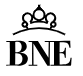 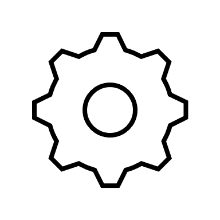 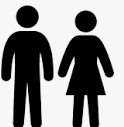 INTELIGENCIA ARTIFICIAL , ¿para qué?
Promover la reutilización de las colecciones.     
 Ofrecer un mejor acceso a usuarios e investigadores
 Nuevas experiencias de conocimiento de las colecciones
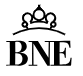 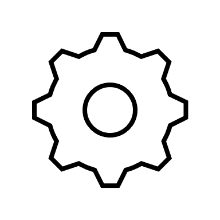 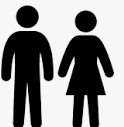 INTELIGENCIA ARTIFICIAL , ¿para qué?
Promover la reutilización de las colecciones.     
 Ofrecer un mejor acceso a usuarios e investigadores
 Nuevas experiencias de conocimiento de las colecciones
 Mejorar procesos internos
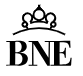 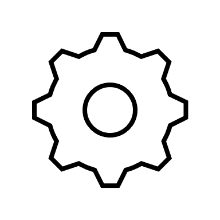 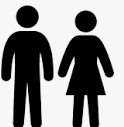 MARCO LEGAL
MARCO EUROPEO
	Directiva 2019/790 de copyright
		Art. 3 y 4: Excepciones para “Minería de textos y datos con fines de 			investigación científica”
		Promulgada antes de la IA generativa
	Reglamento 2024/1989 de Inteligencia Artificial
		Clasficación de GPAI según su riesgo.
		Art. 51 1, c), d): GPAI deben respetar el opt-out, hacer una declaración 		pública del material utilizado (Code of Practice Mayo 2025)

https://www.europarl.europa.eu/RegData/etudes/ATAG/2025/769585/EPRS_ATA(2025)769585_EN.pdf 
https://www.eesc.europa.eu/sites/default/files/2025-03/QE-01-25-014-EN-N_0.pdf
MARCO LEGAL
MARCO NACIONAL
Real decreto ley 24/2021  art 67 Minería de datos

Real decreto  729/2023  Estatuto de la Agencia Española de Supervisión de Inteligencia Artificial.

Real decreto 817/2023  entorno controlado de pruebas para el ensayo del cumplimiento de la propuesta de Reglamento del Parlamento Europeo y del Consejo por el que se establecen normas armonizadas en materia de inteligencia artificial. Resolución de enero de 2025

Estrategia Nacional de Inteligencia Artificial
BNE como banco de datos
BNE puede contribuir al desarrollo de modelos en castellano con sus conjuntos de datos:
Obras digitalizadas con OCR.
Depósito legal electrónico:
Preprints (modificación ley DL 2022)
El archivo de la web
Obras nacidas digitales


Total: 7 PB de texto, imagen y audio
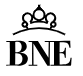 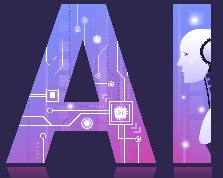 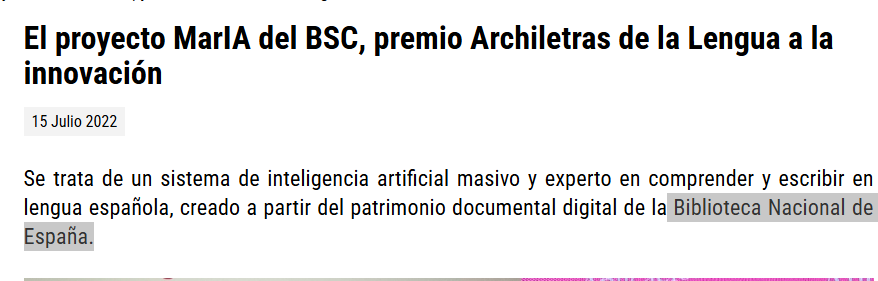 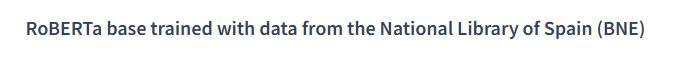 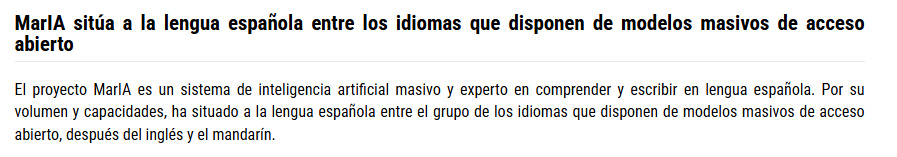 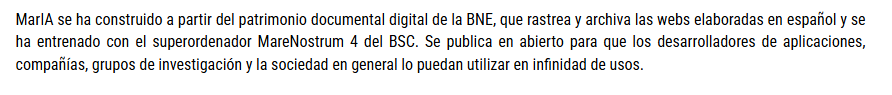 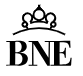 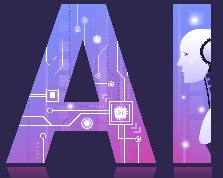 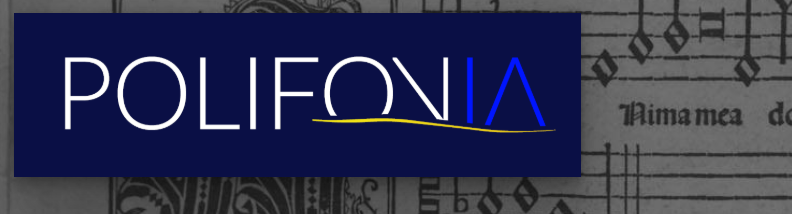 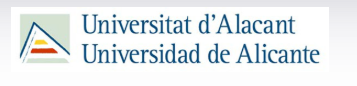 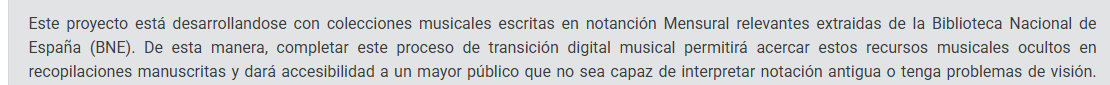 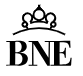 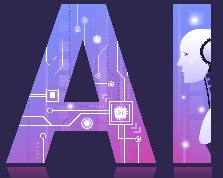 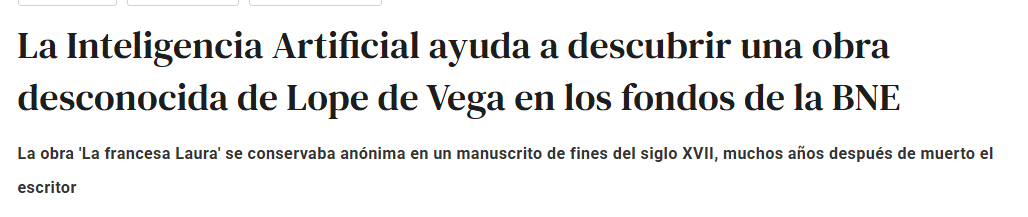 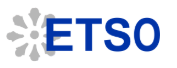 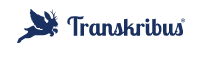 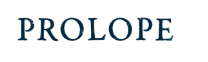 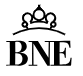 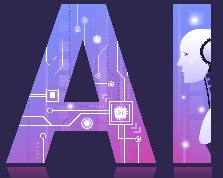 Áreas de interés de la IA para BNE
BNE ha identificado varias posibles áreas de interés de experimentación con IA:
Interrogación a bases de datos o corpus de texto con lenguaje natural.
Mejoras de los procesos de OCR y transcripción de manuscritos.
Identificación y extracción de elementos de imágenes.
Identificación y extracción de entidades en texto.
Reconocimiento de partituras.
Chatbots asistenciales.
Catalogación automatizada.
Automatización de procesos internos
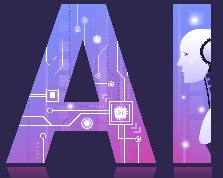 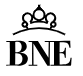 JORNADAS
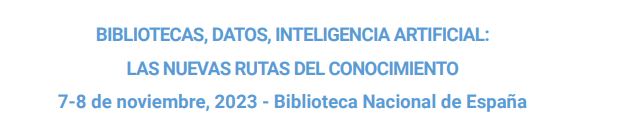 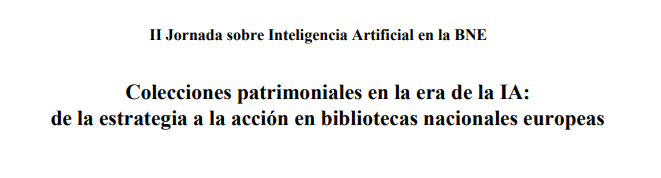 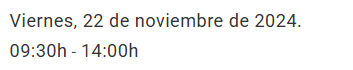 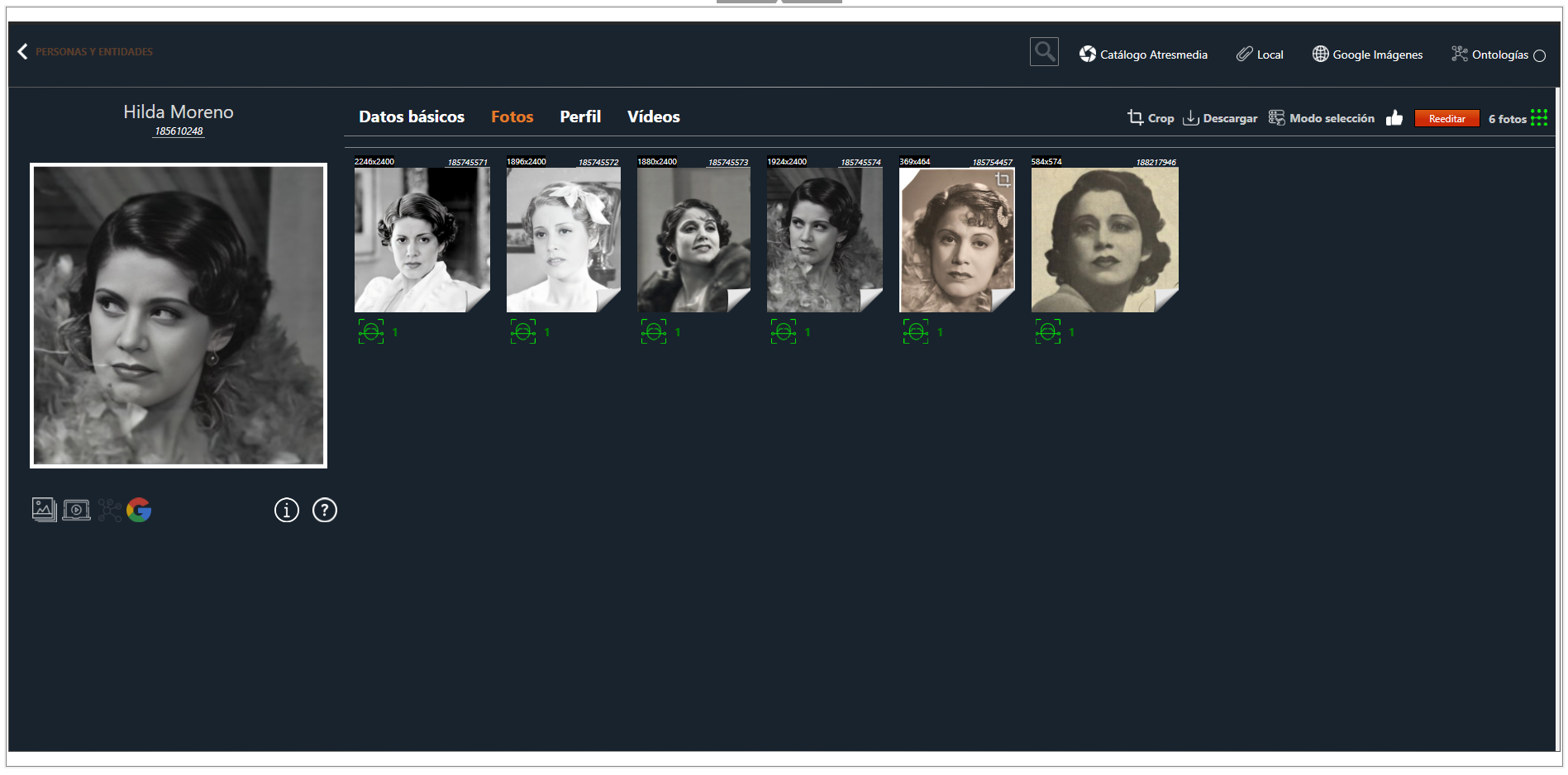 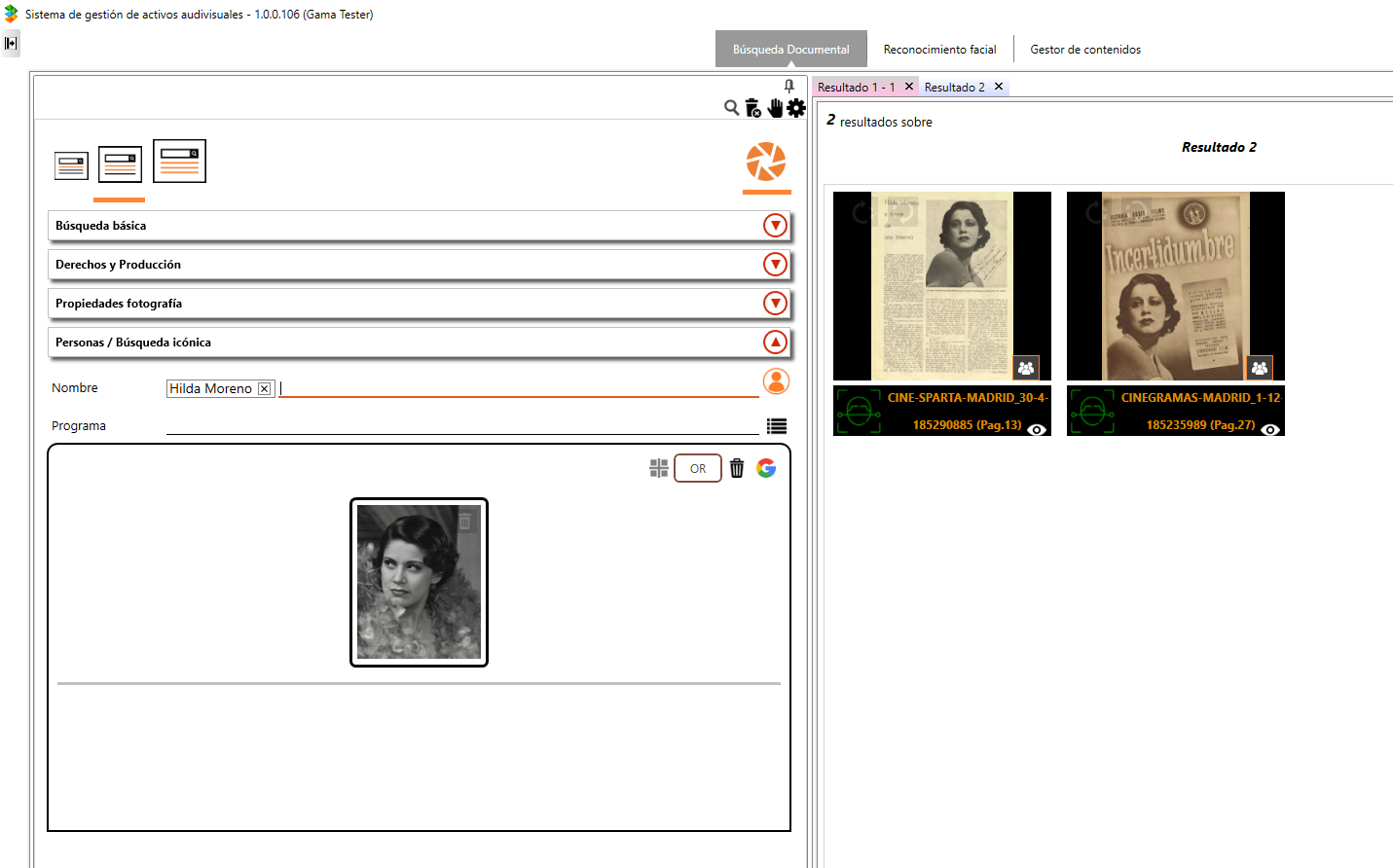 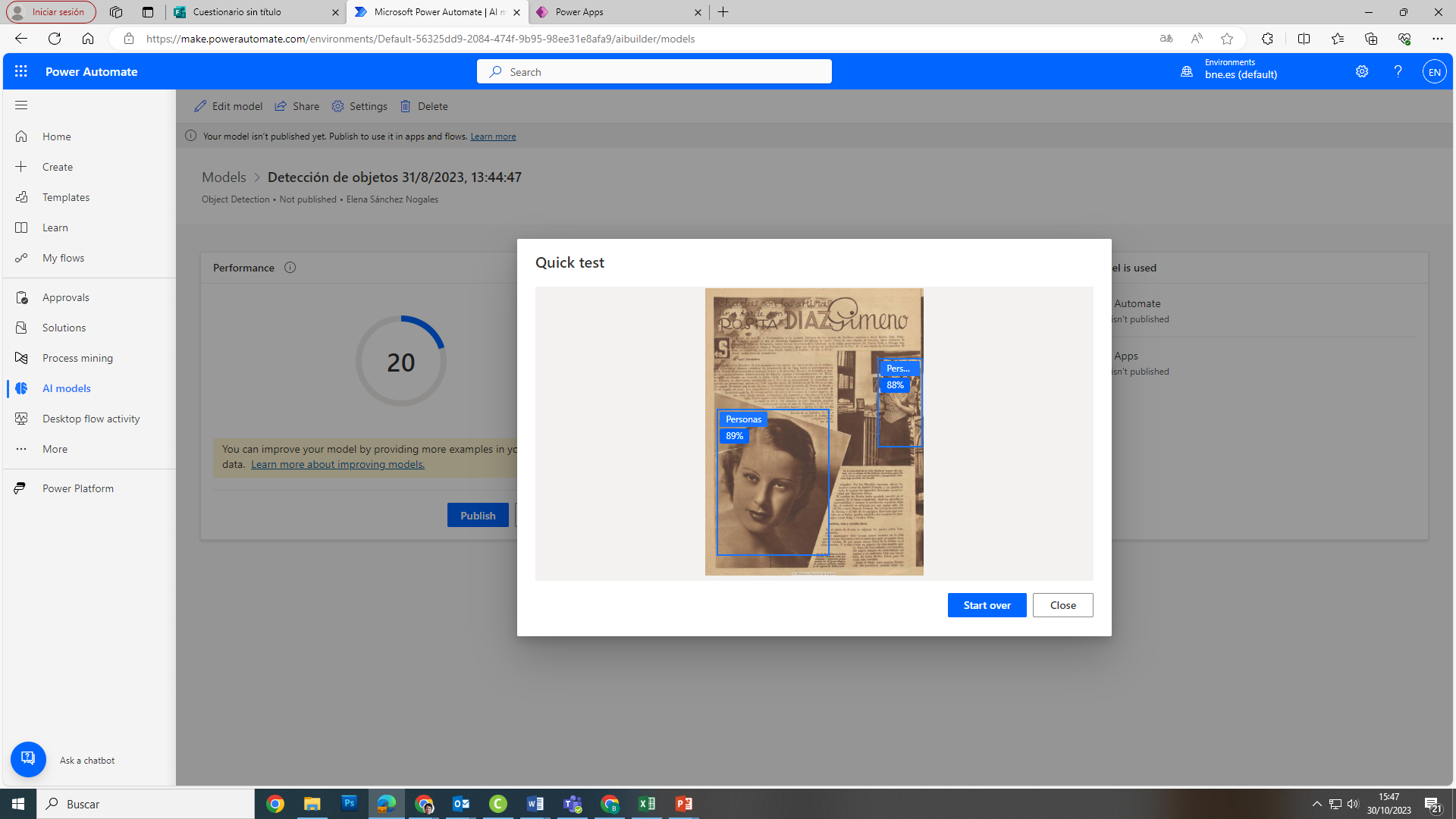 MEJORA DE PROCESOS DE CREACIÓN DE EPUBS
MEJORA DE CORRECIÓN DE OCR
GENERACIÓN AUTOMÁTICA DE CONTENIDO
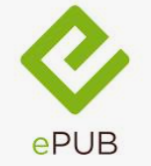 CATALOGACIÓN AUTOMÁTICA
¿Puede la Inteligencia Artificial catalogar?
Ricardo vs. ChatGPT (4:13:59)
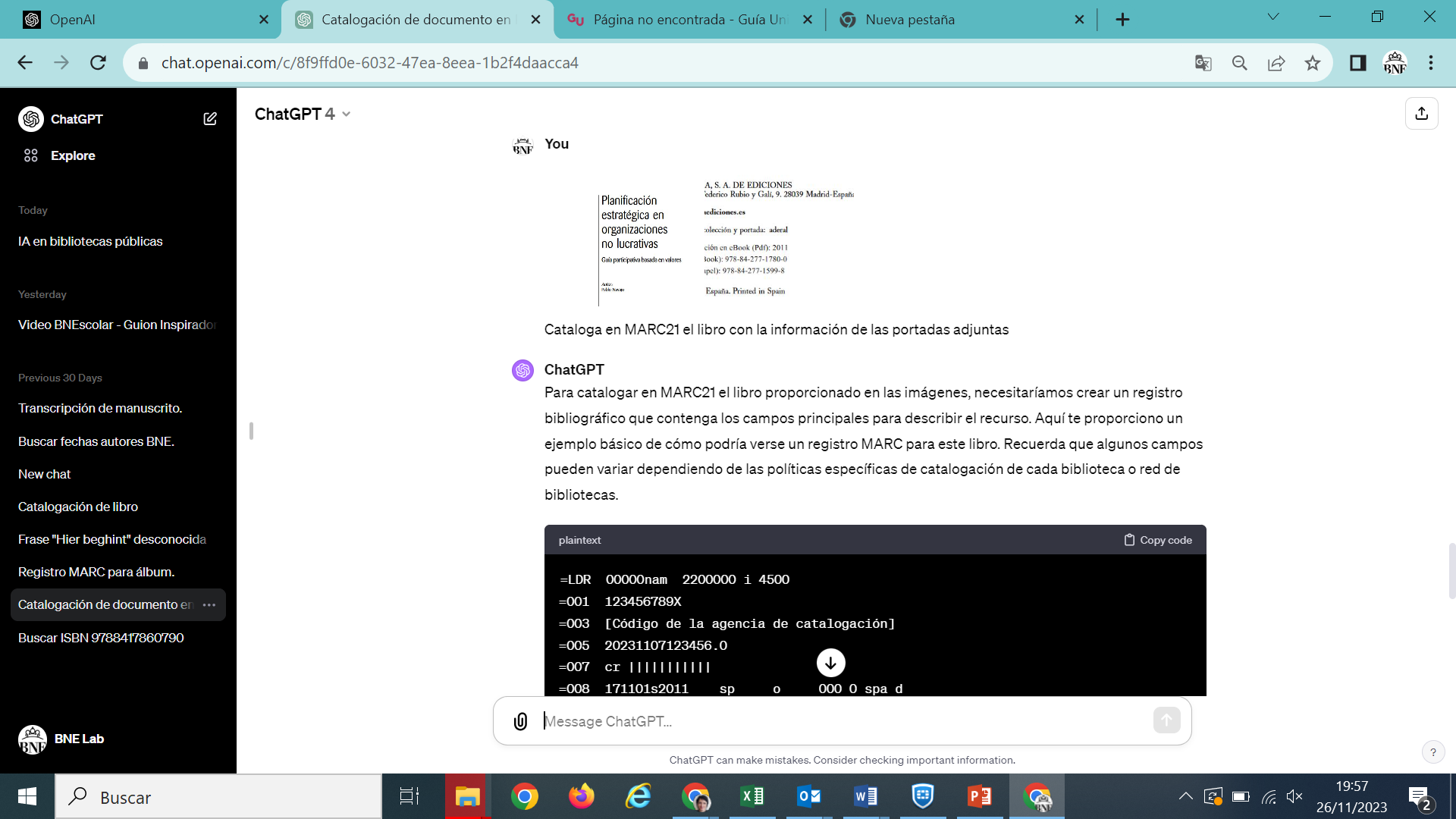 CATALOGACIÓN AUTOMÁTICA
CATALOGACIÓN AUTOMÁTICA
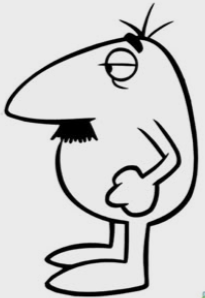 PREPRINTS
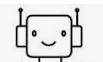 CATÁLOGO
INICIO: 
prePRINT
CATALOGACIÓN AUTOMÁTICA
Carpetas DLe/preprints
IA builder
GPT/modelo entrenado
Reconocimiento texto
Proceso 
Power Automate
Annif / modelo específico
MS Power Automate
Catalogación
¿Clasificación/
Indización?
Activador: cambio o nuevo pdf en ruta especificada (red BNE/Sharepoint)
Generación .mrc
Catalogador
Registro en Alma (vía API)
Enlace a ruta pdf original
Marca específica de procedencia del registro 
(añadidos en proceso de catalogación)
Comprobación registros con marca
Catalogación definitiva
Marca de registro completado?
FIN
Alma
Servicio de Innovación y Reutilización Digital  - septiembre 2024
CATALOGACIÓN AUTOMÁTICA
PROBLEMAS:
Coste / beneficio
Coste: licencias, equipamiento, personas
Beneficio: ahorro de tiempo
Legales
CATALOGACION AUTOMÁTICA CON ALMA
Asistente integrado en el propio programa
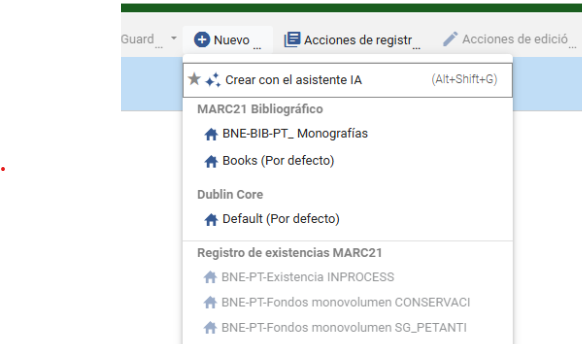 CATALOGACION AUTOMÁTICA CON ALMA
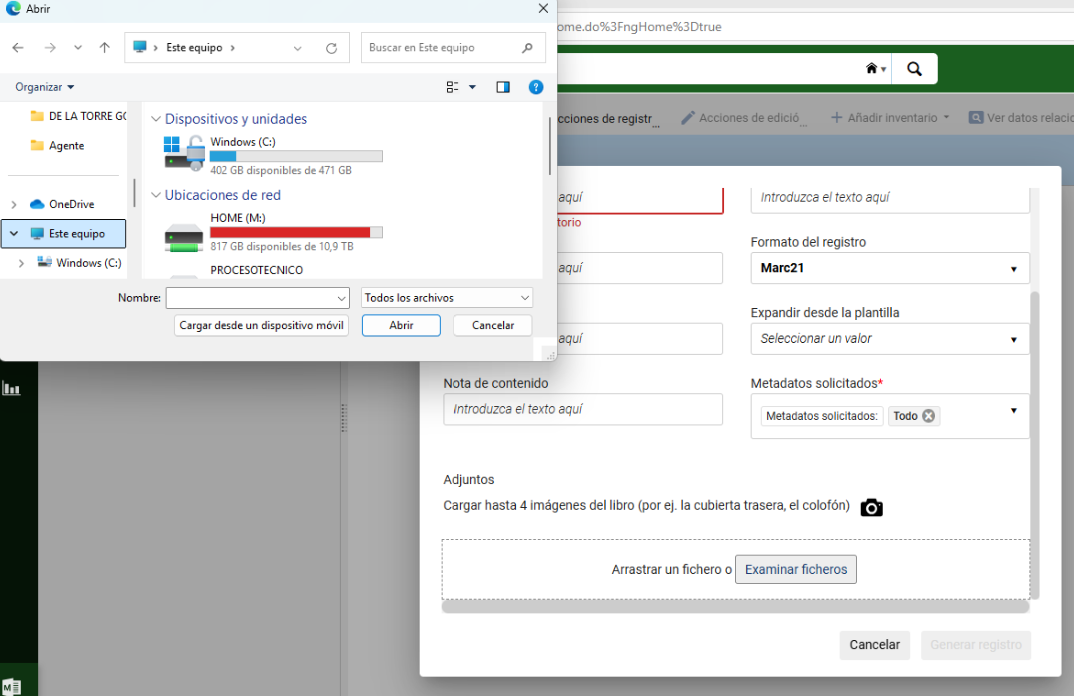 Asistente integrado en el propio programa

De momento solo disponible en pruebas

Se cargan imágenes de las partes con información del libro

Añade materias (LSCH)
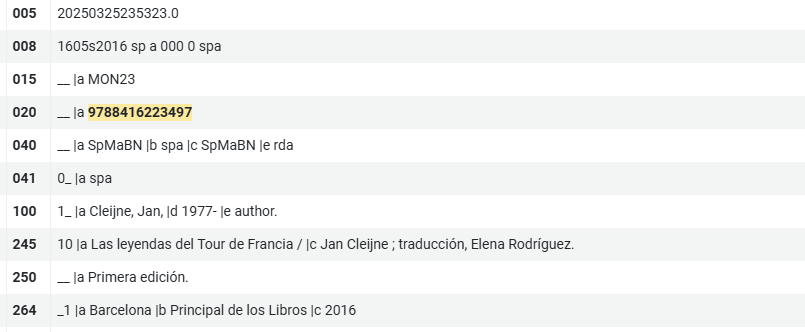 CATALOGACION AUTOMÁTICA CON ALMA
Asistente integrado en el propio programa

De momento solo disponible en pruebas

Se cargan imágenes de las partes con información del libro

Añade materias (LSCH)
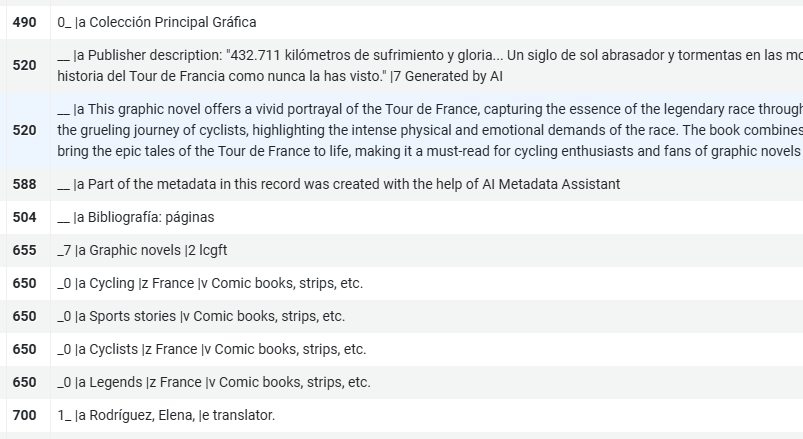 FUTURO
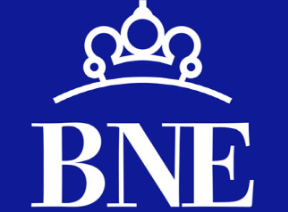 GRUPOS DE INTERES
PROVEEDOR
PROYECTOS PROPIOS
PLAN ESTRATEGICO
CLARIAH-ES
AI In Libraries
Jornadas
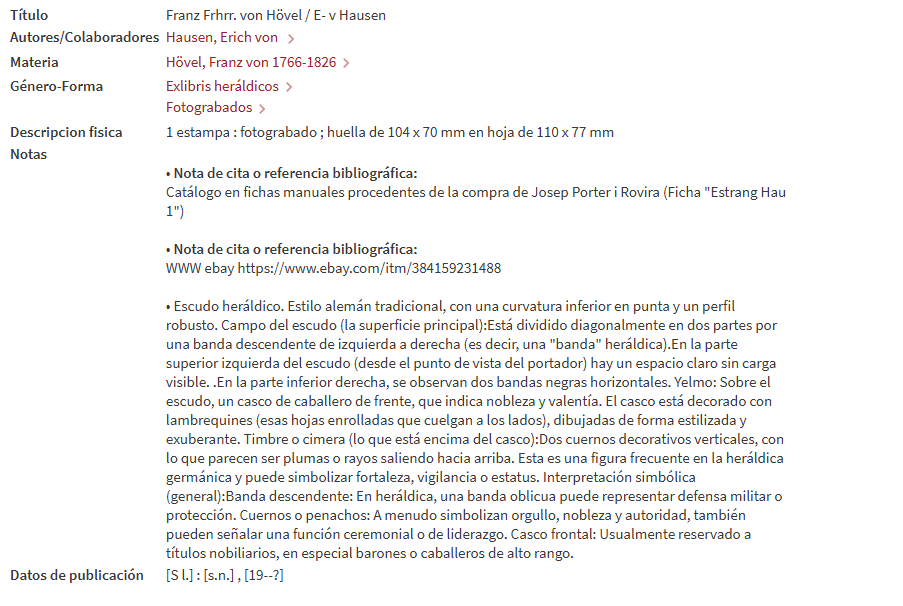 Bonus track
LA IA EN TU DÍA A DÍA
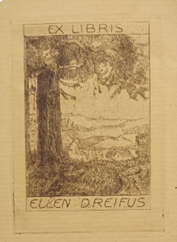 Bonus track
LA IA EN TU DÍA A DÍA
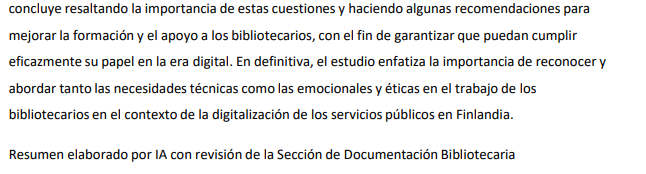 Bonus track
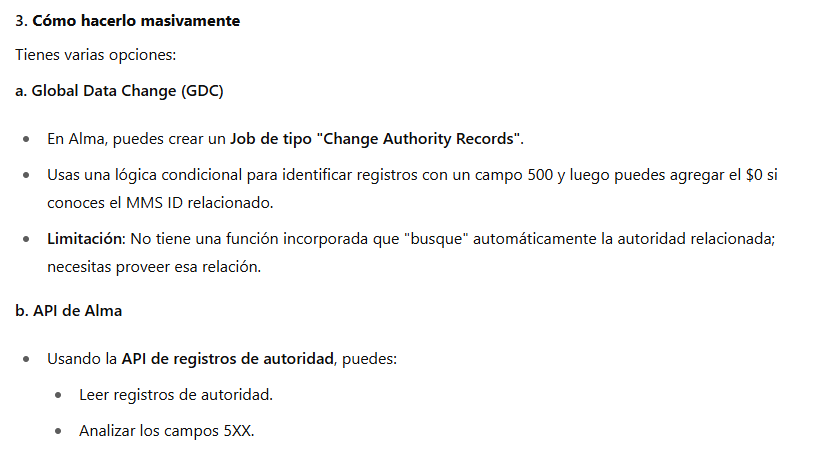 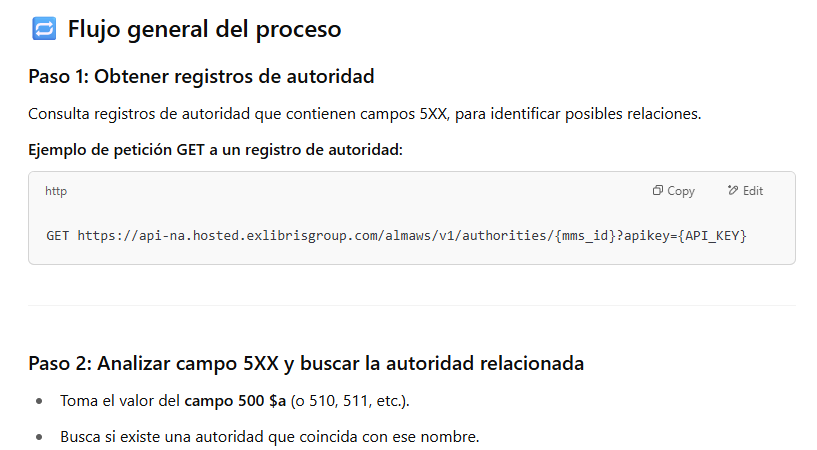 LA IA EN TU DÍA A DÍA
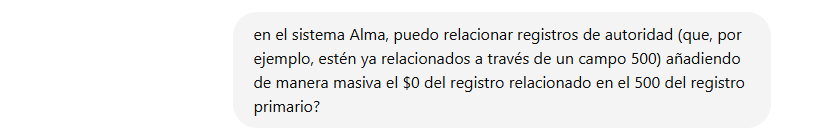 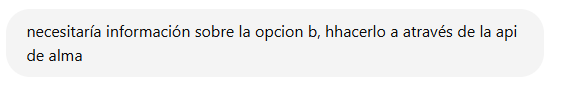 ¡Gracias!
Ricardo Santos Muñoz
Biblioteca Nacional de España
ricardo.santos@bne.es
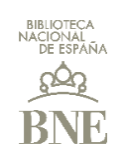